Emerging Challenges In European Electricity Markets
Wind Power Finance & Investment Summit, London
Dr Anser A Shakoor (Energy Planning and Trading, Hitachi Energy)
08 December 2021
© 2021 Hitachi Energy. All rights reserved.
1
Energy Planning & Trading (EPT)
Energy Markey Solutions With A Global Footprint
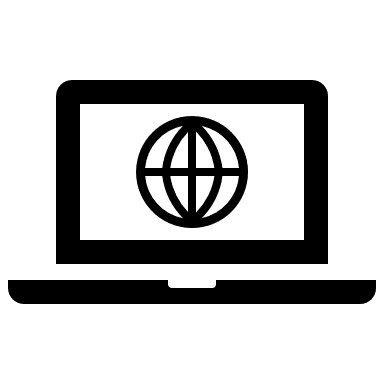 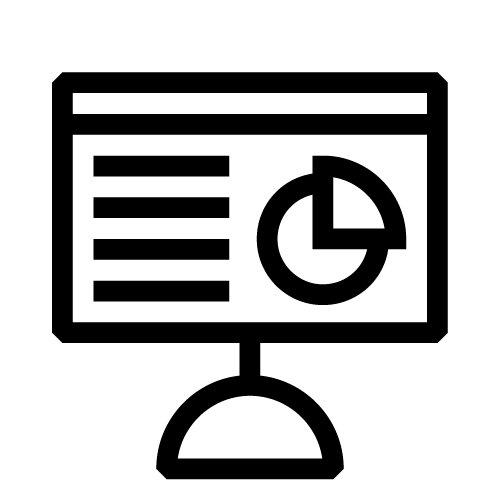 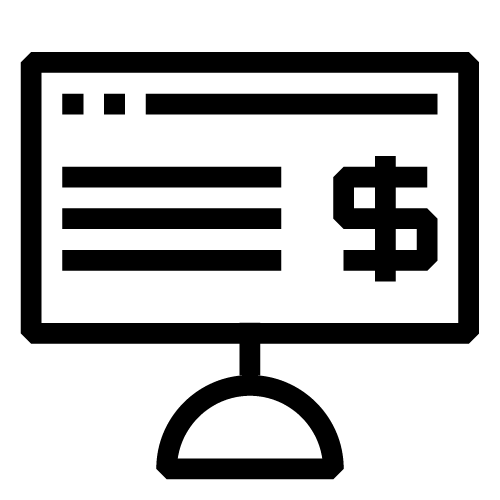 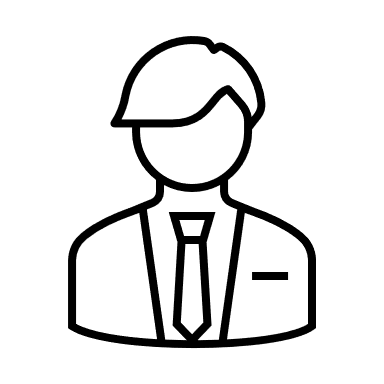 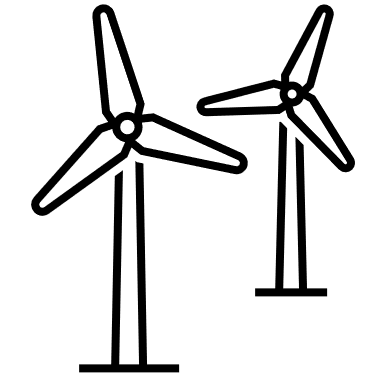 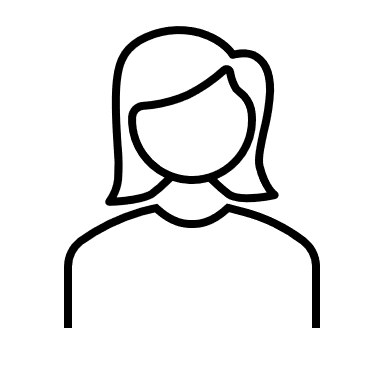 Energy Market Intelligence
(Data and Advisory)
Energy Portfolio Analytics
(Software)
Energy Trading/Auditing
(Software)
Simulation supporting strategic planning and operational optimization

Portfolio optimisation
Power market simulation with optimal UC & dispatch
Long term portfolio planning
Risk analytics
Load / renewable generation forecasting
From historic data analysis to 40 year ahead outlook

Independent market reports with electricity and commodity price forecasts 

Consulting services:
bespoke market analysis 
due diligence of assets
Automation and analytics for market operations

Front-Mid-Back Office C/ETRM
End-to-end system for ISO/PX market operations
Bidding and settlements
Energy accounting
PPA and complex contract operations
[Speaker Notes: Talking points: 
There are 3 main solution lines in EPM 
Market intelligence – more like data – both historical from Velocity Suite and forecast from Reference Case (25-year regional market outlook) and Simulation Ready data
Portfolio analytics – our simulation tools which allow user to do market vs portfolio level analyses, support strategic decisions from long term planning to short term operational decisions and gas vs power modeling. Nostradamus – neural network forecast tool is also listed here. It can do load, generation and price forecast. 
Market operations – facilitating market communications and settlements for the wholesale market. Also on the retail side, retail market administration]
Agenda
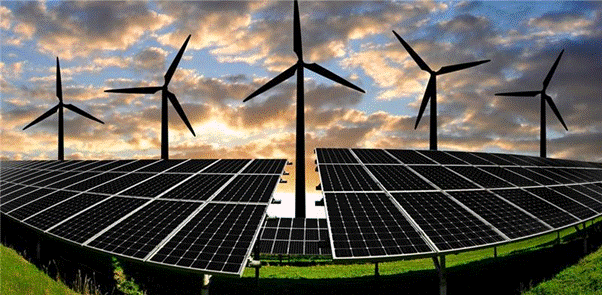 Effects of Carbon price
Short-term effects of weather
Long-term implications of weather
© 2021 Hitachi Energy. All rights reserved.
Future Uncertainty in Carbon Price
Very large range in the forecasted price of Carbon under EU ETS (2030)
Average
Over the long-term the variation in forecasted price of Carbon under EU ETS is expected to be even higher
© 2021 Hitachi Energy. All rights reserved.
[Speaker Notes: Huge uncertainty in C price, the avg of all forecasted prices is same as the current C price

Even more pronounced in the future]
Impact of Carbon Price on Electricity Prices in 2030
Change in average annual electricity price due to 1 EUR/tonne change in Carbon (EU ETS) price
Average
Eastern Europe
Iberia / Nordics
© 2021 Hitachi Energy. All rights reserved.
[Speaker Notes: In the future, e.g. in 2045, the impact of C price on electricity price will have to ~20%

Significantly uneven effect of Carbon price in different markets dependent on their generation mix, ICs,]
Short Term Effect of Weather on Prices – Germany
Typically, prices spiked when RES share in demand approaches down to 20%
[Speaker Notes: Historical data from Dec-20 to Apr-21]
Short Term Effect of Weather on Prices – Spain
Typically, prices spiked when RES share in demand approaches down to 40%
Correlation Between Renewables Output and Electricity Prices – Spain
Relatively stronger correlation at very low and very high renewables share in demand
(December 2020 – April 2021
© 2021 Hitachi Energy. All rights reserved.
[Speaker Notes: Correlation is stronger at very low and very high renewables output]
Long-Term Effects of Weather
Inter-year Net-demand (demand – ‘wind + solar’) variability is significant and unpredictable
Highnet-demandcentroid year
High Net-Demand Year
Average Net-Demand Year
Low Net-Demand Year
Lownet-demandcentroid year
Source: MAF 2020 (ENTSOE)
© 2021 Hitachi Energy. All rights reserved.
[Speaker Notes: Avg. 35%, High = 20%, Low = 45%
Based on 2025 installed capacities, 6 countries (DE, FR, ES, PT, SE & GB)

Swing in net demand can be upto 15%]
Weather Impact on Renewables Yield and Demand
Inter-year Variability of RES and Demand
Offshore wind is the most variable resource
Inter-year variation in solar generation is relatively low
© 2021 Hitachi Energy. All rights reserved.
Impact of Weather on Electricity Prices
Average Annual Electricity Price Comparison
+33%
-15%
In 2045, the expected revenues for an average offshore wind farm can vary by 30% depending on net demand conditions.
It is critical to incorporate the effect of weather in making LT investment decisions.
© 2021 Hitachi Energy. All rights reserved.
12